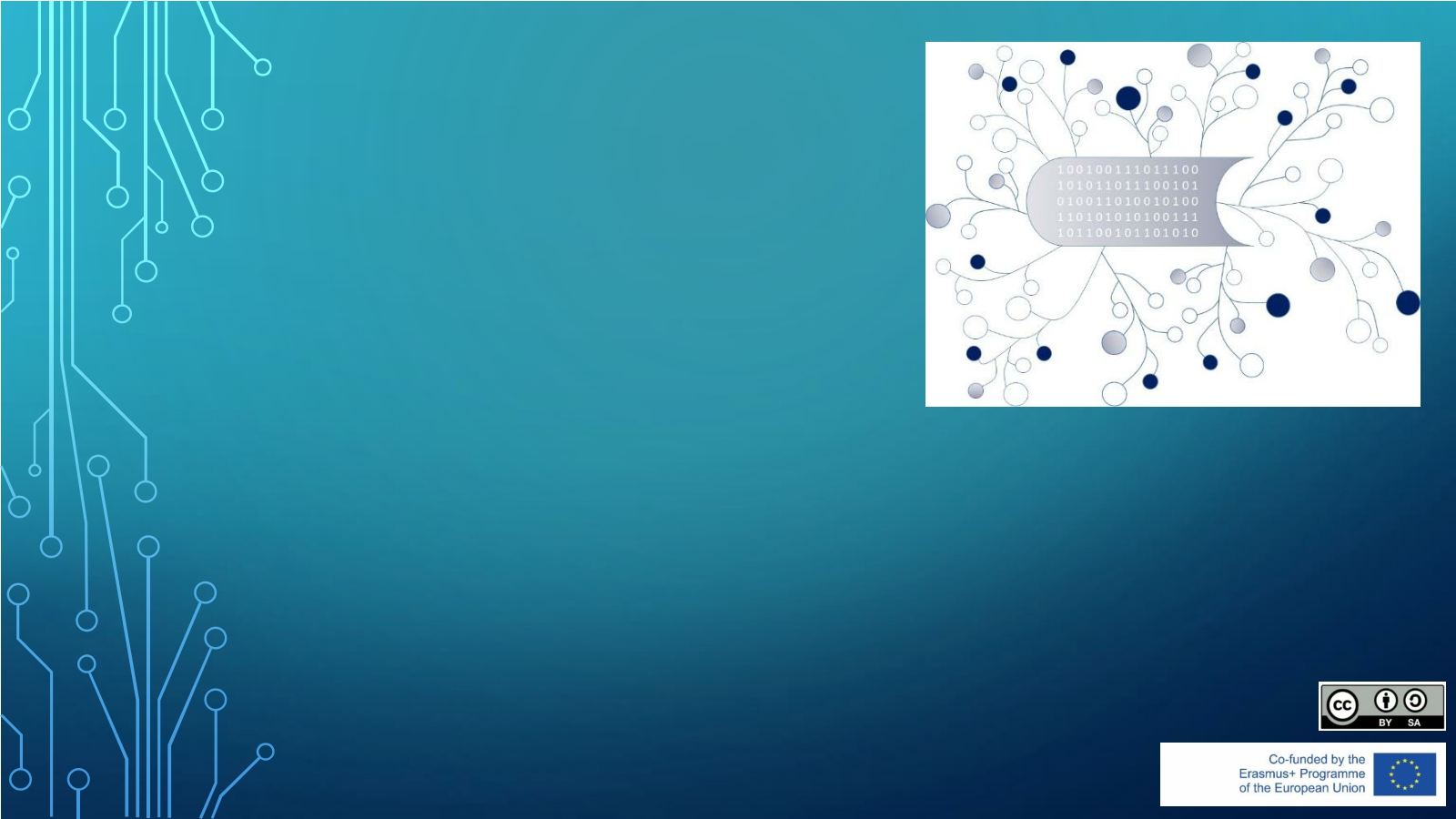 DigI-VET
Project Number: 2018-1-DE02-KA202-005145










DigI-VET

FOSTERING DIGITISATION AND INDUSTRY 4.0 IN VOCATIONAL EDUCATION AND TRAINING



Trainingsmodul für Lerner Module2:  Bedeutung & Wichtigkeit von Digitalisierung und die Ziele von DigI-VET

AR Vacational Education and Training Ltd., Gelija Tamulyte and Rajesh Pathak



The European Commission support for the production of this publication does not constitute an endorsement of the contents which reflects the views only of the authors, and the Commission
cannot be held responsible for any use which may be made of the information contained therein.
1
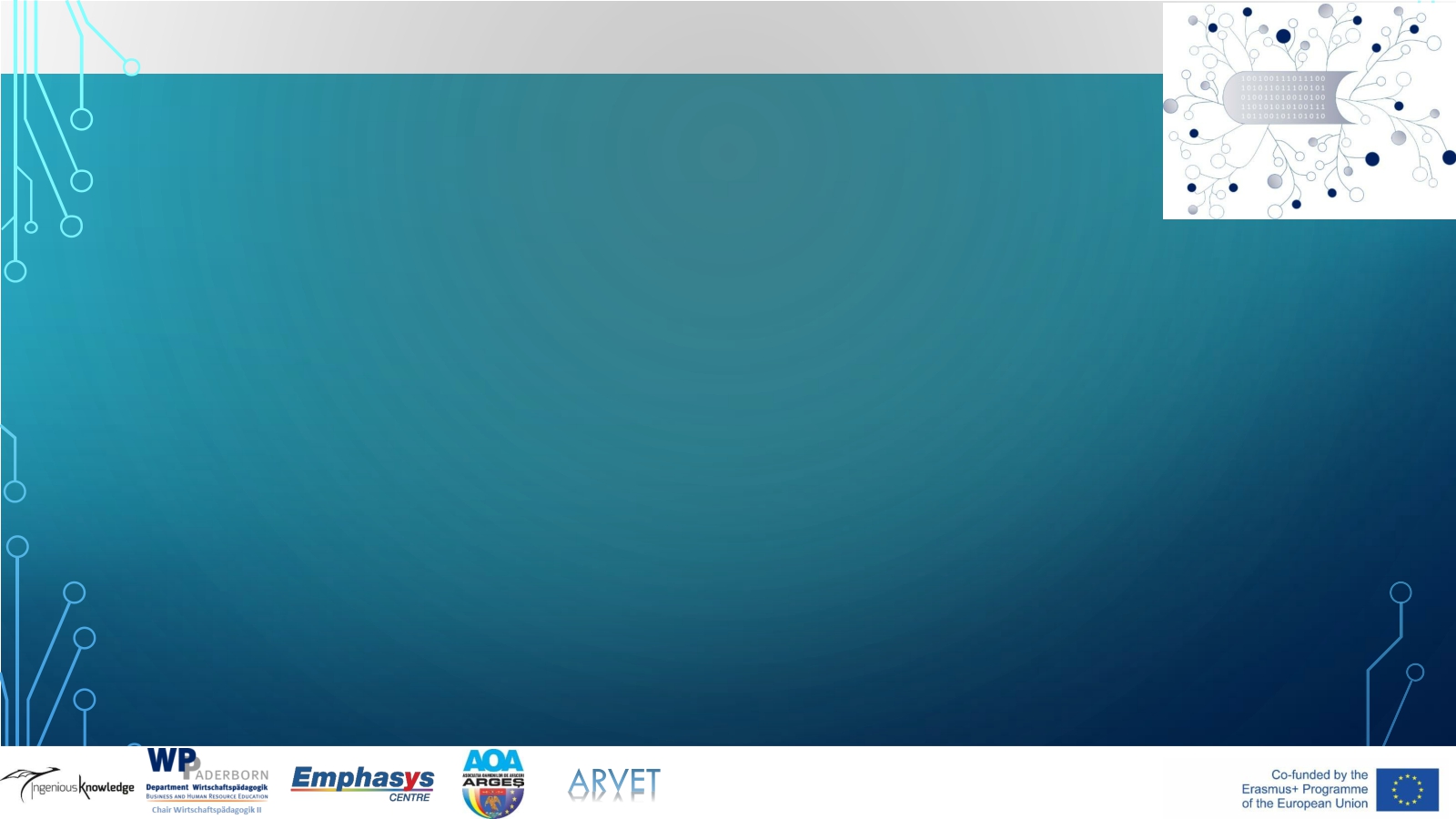 Agenda 
Bedeutung & Wichtigkeit von Digitalisierung und die Ziele von DigI-VET
Die Bedeutung & Wichtigkeit von Digitalisierung in der Bildung 
Die Bedeutung & Wichtigkeit von Digitalisierung in der Industrie 
Ziele von DigI-VET 
Kontrollaufgaben und Fragen
2
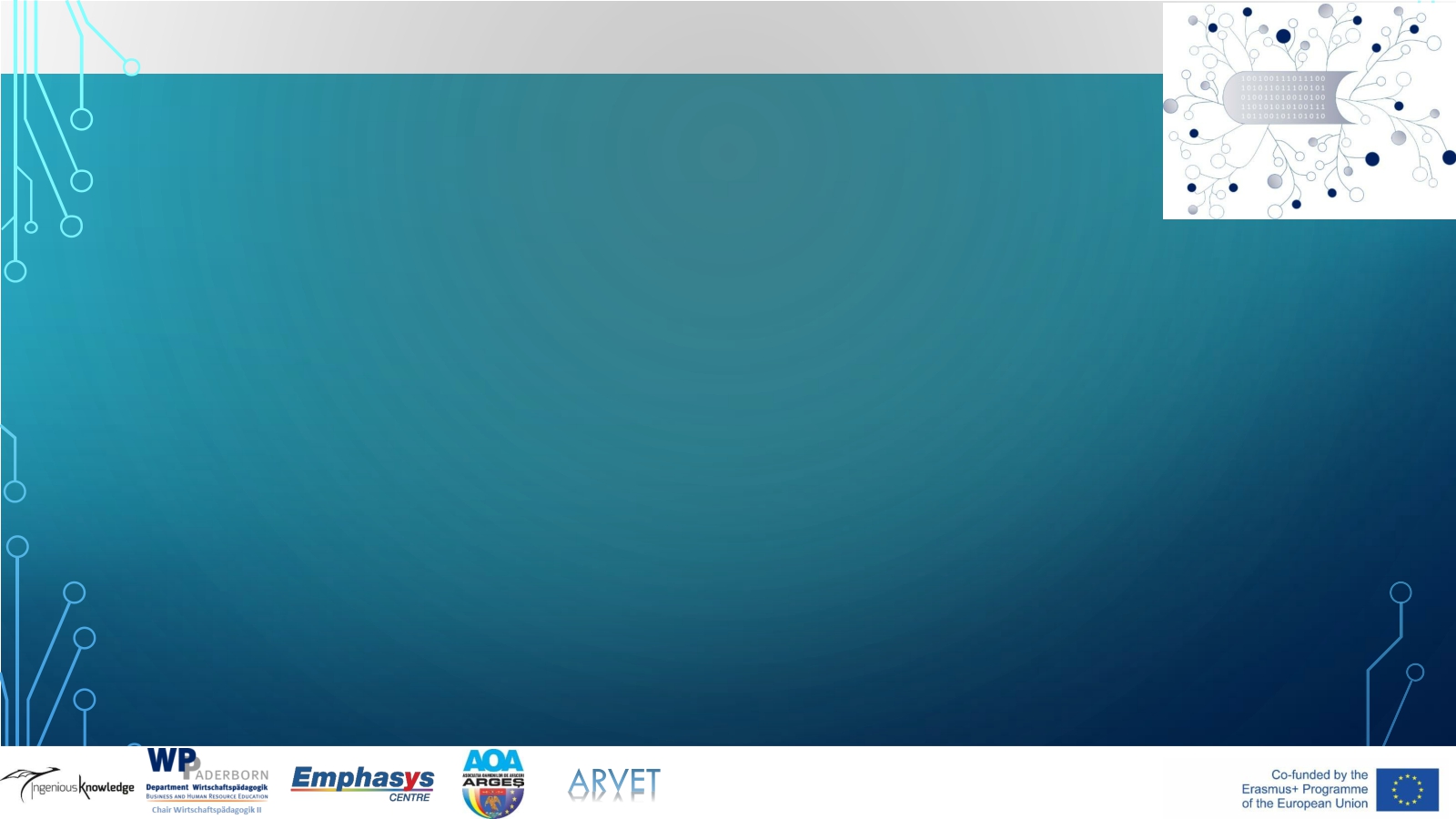 Sieben Möglichkeiten  & Chancen der Digitalisierung in der Bildung
3
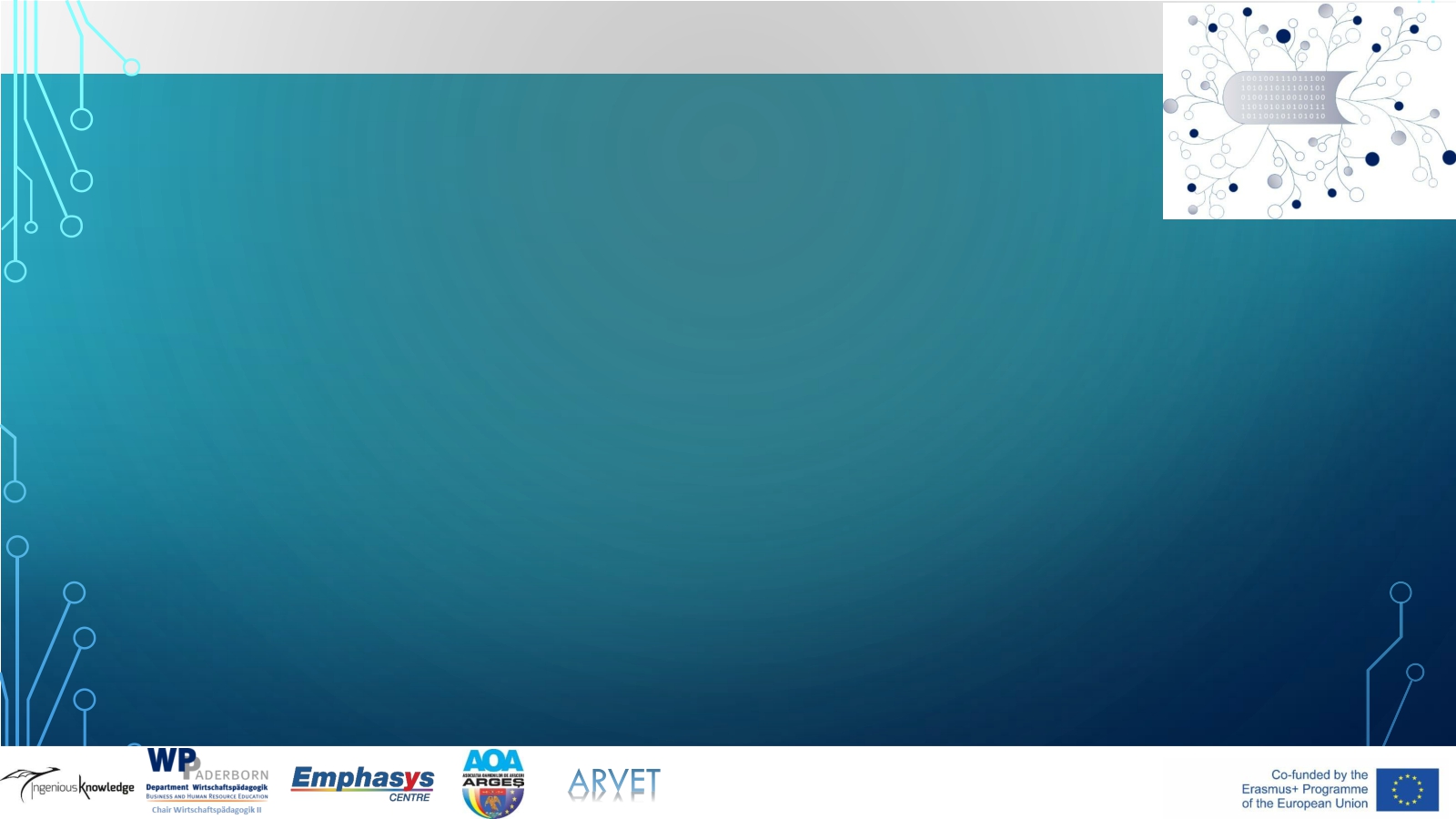 Digitalisierung und Industrie
4
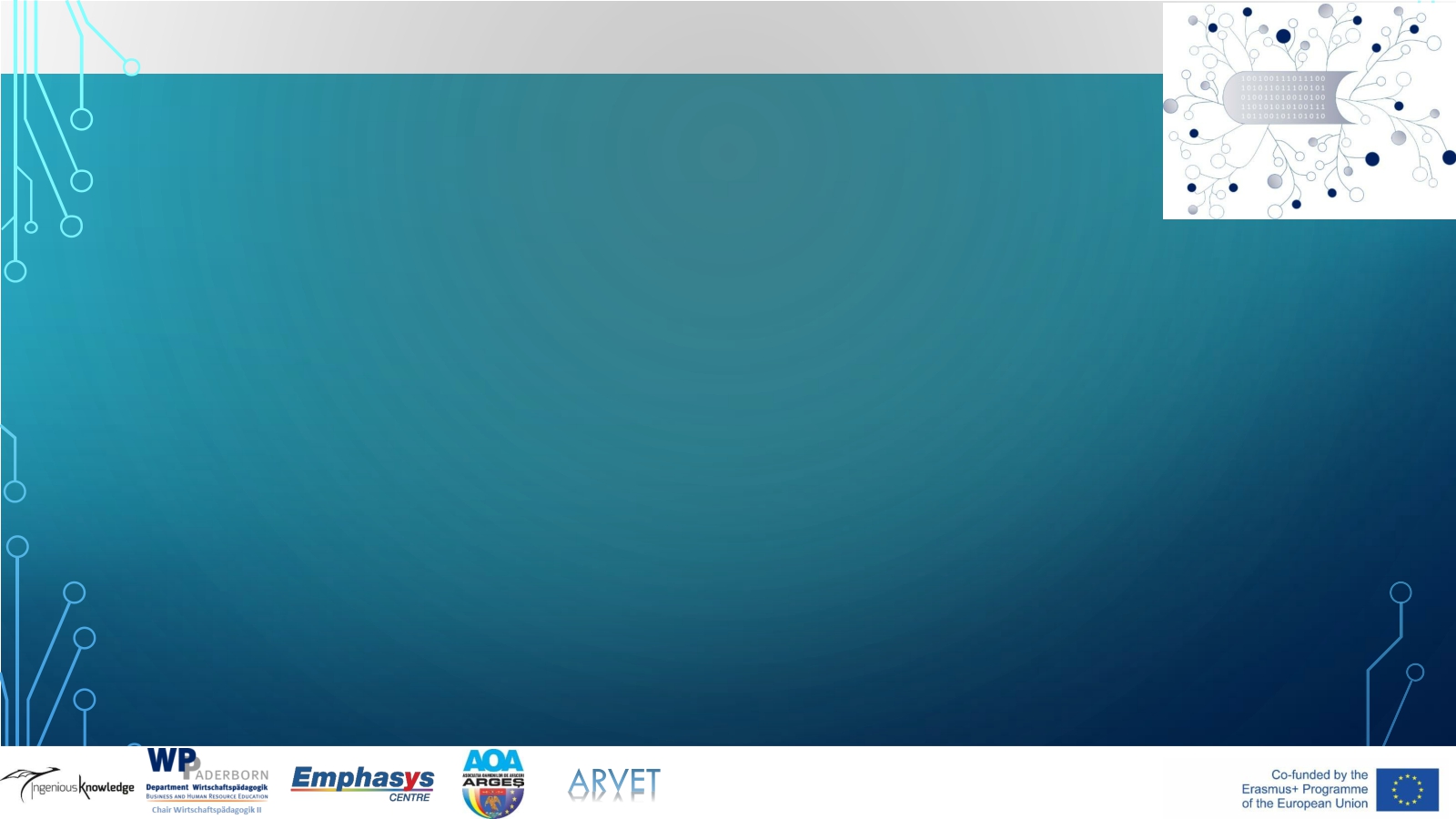 Ziele von DigI-VET
Es ist ein von der Europäischen Union finanziertes Projekt:
Thematische Fundierung: Digitalisierung und Industrie 4.0 in der Berufsbildung
Projektlaufzeit: 1. Dezember 2018 bis 30. November 2020 (6 Monate Verlängerung)
5 Partnerorganisationen
Hauptkoordinator ist die Ingenious Knowledge GmbH (mit Sitz in Deutschland)
5
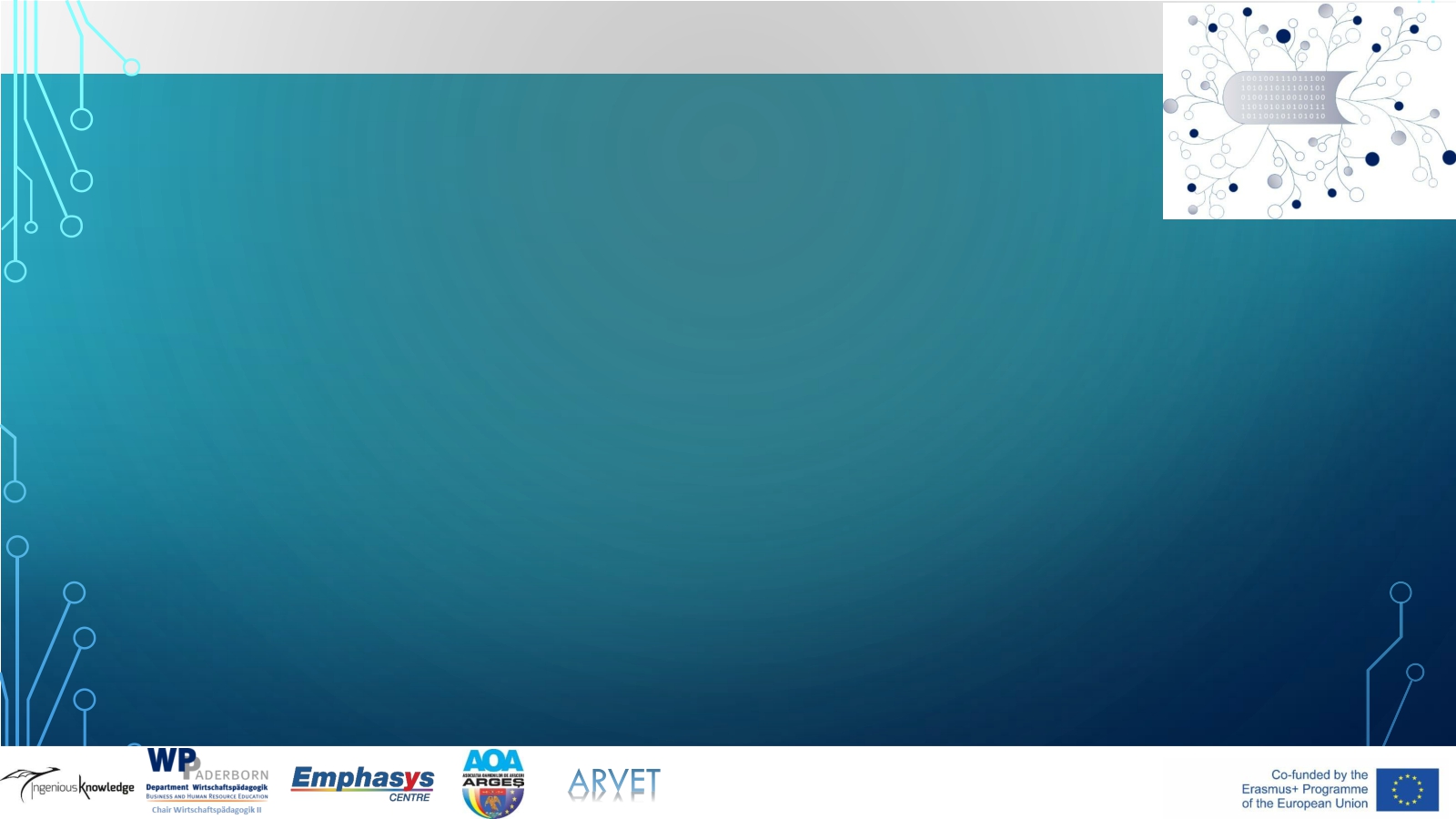 Ziele von Digi-VET
DigI-VET thematisiert die globale Chancen, die durch die Digitalisierung in Bildung und Industrie ergriffen werden sollten 
konzentriert sich darauf, welche Maßnahmen durchgeführt werden mussten, um sich an diese Änderungen anzupassen.
ZIELE: qualitative und quantitative Forschung in den Partnerländern durchführen, um eine Online-Plattform für die Berufsbildung auf der DigI-VET-Website bereitzustellen und die Erstellung eines Buches mit Hintergrundinformationen und didaktischen Hinweisen für Berufsbildungslehrer und -ausbilder
6
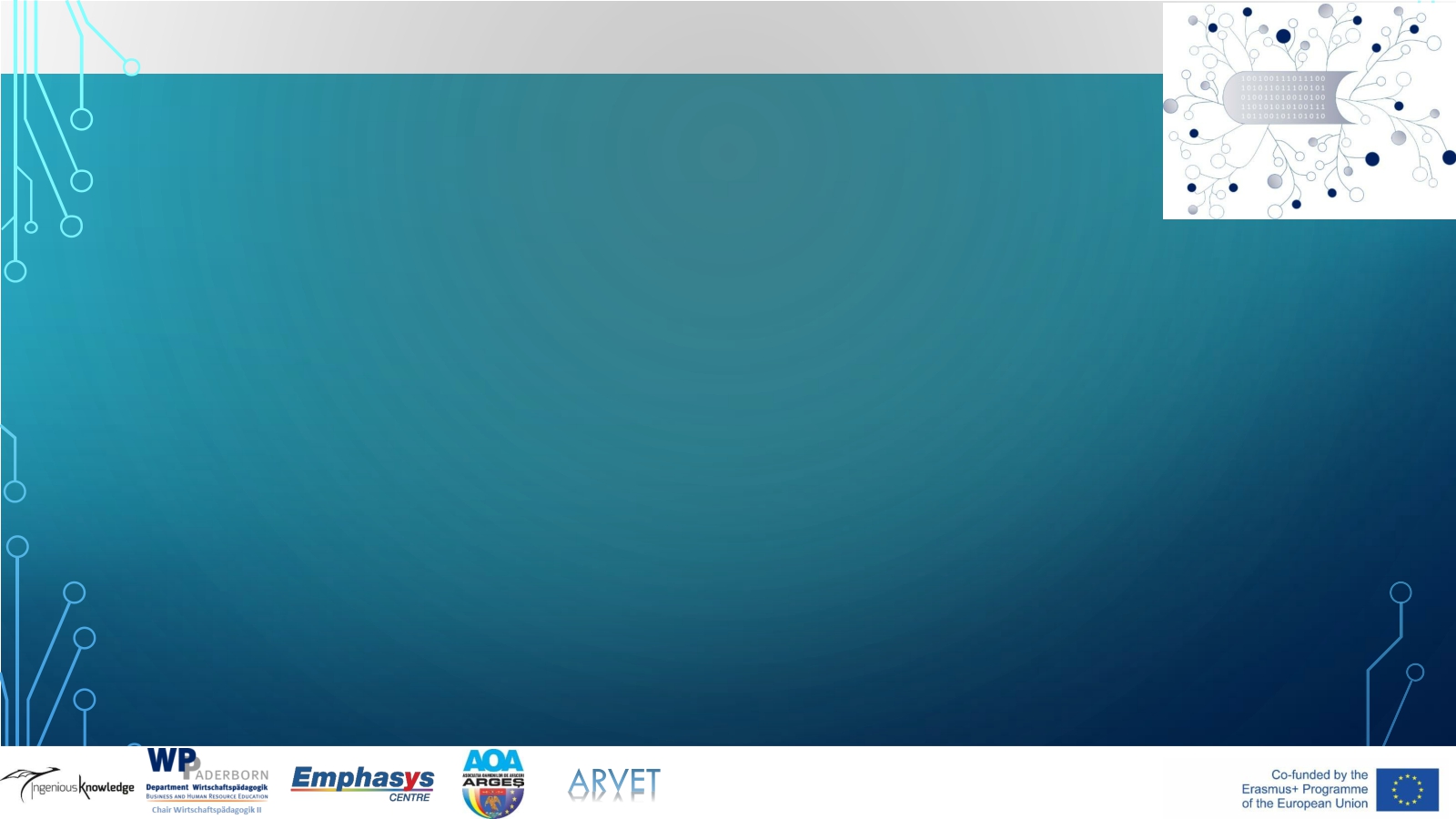 Aufgabe
Digitalisierung bedeutet: ___________________________________________________________________________________________________________________________________________________________________________________________________________________________________.

Nennen Sie drei Möglichkeiten, wie sich die Digitalisierung auf die Bildung auswirkt kann und welche Bedeutung die neuen Lerngewohnheiten auf die Gesellschaft haben könnten:
1.

2.

3.

Wählen Sie ein Beispiele für Digitalisierung aus, das Ihnen am wichtigsten erscheint. Bitte begründen Sie Ihre Auswahl: 
 _______________, weil ____________________________________________________.
Aufgaben
7
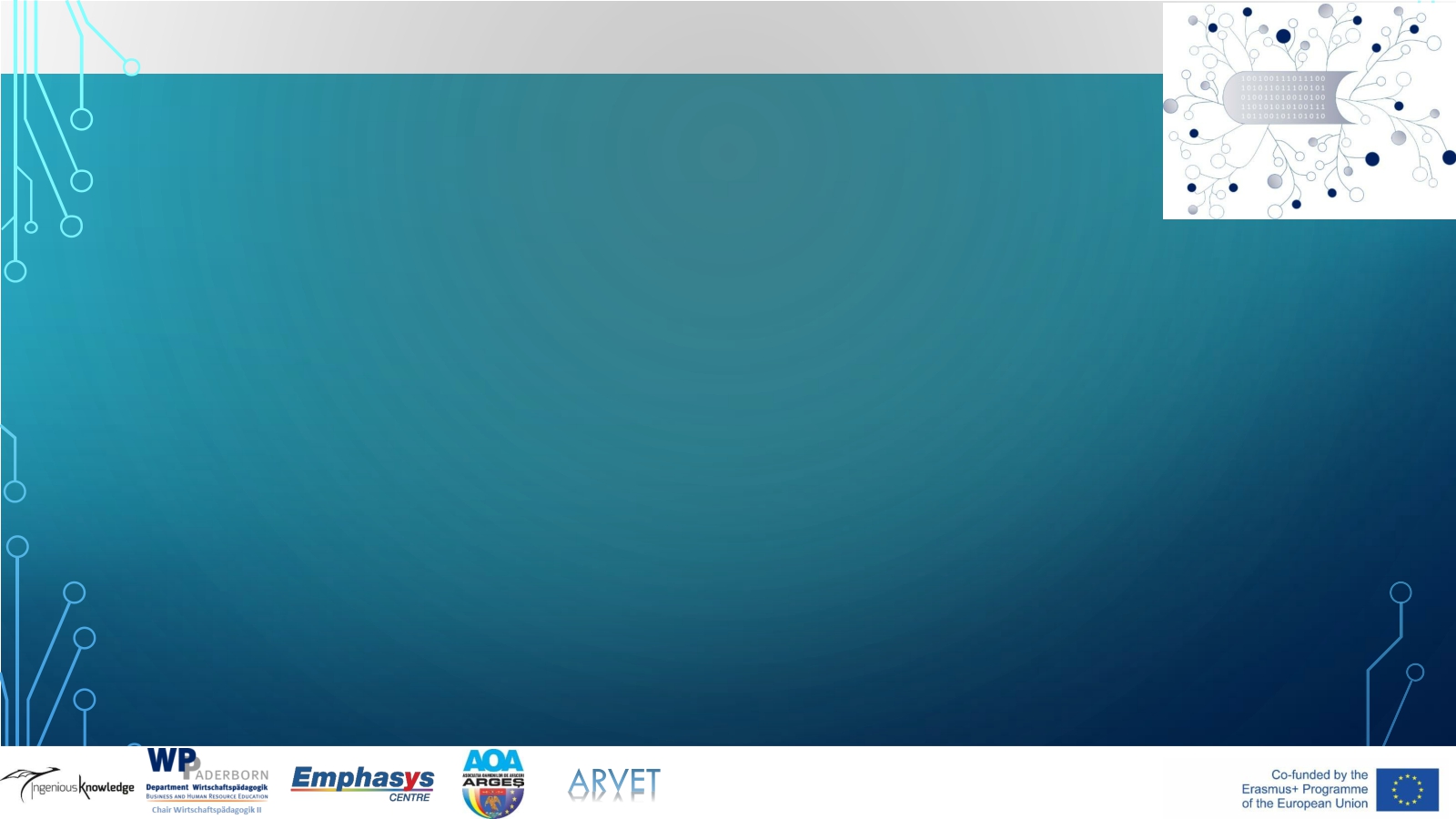 Aufgabe
Bitte beschreiben Sie in eignene Worten, was DigI-VET ist und worauf es abzielt:  ______________ .


2. Warum ist das Projekt für die heutige Gesellschaft so wichtig? 

 ________________ .

3. Wie könnte Covid-19 die Forschung beeinflusst haben und wie könnten sich die Effekte der Technologien als positiv erweisen? Was könnte das Prokjekt weiter vorantreiben? ____________________ .



.
Aufgaben
8
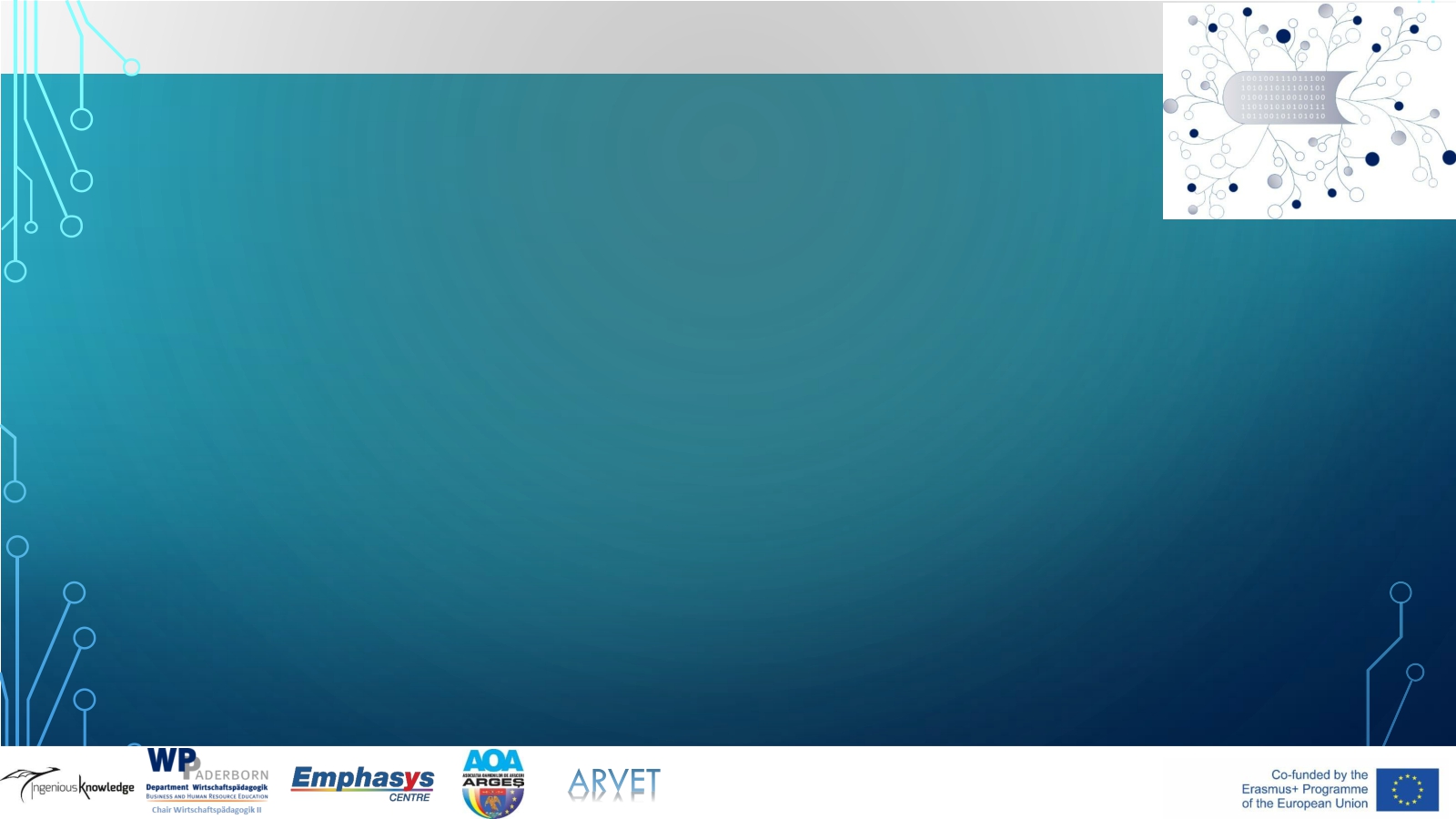 Aufgabe
Eine der Möglichkeiten der Digitalisierung in der Bildung ist MOOC. Wofür steht MOOC? _______.

Erwähnen Sie drei MOOC-Plattformen, die Sie kürzlich während der COVID19-Pandemie im Rahmen Ihrer Lernphasen verwendet haben bzw. hätten verwenden können:

1.

2.

3.
Aufgaben
9
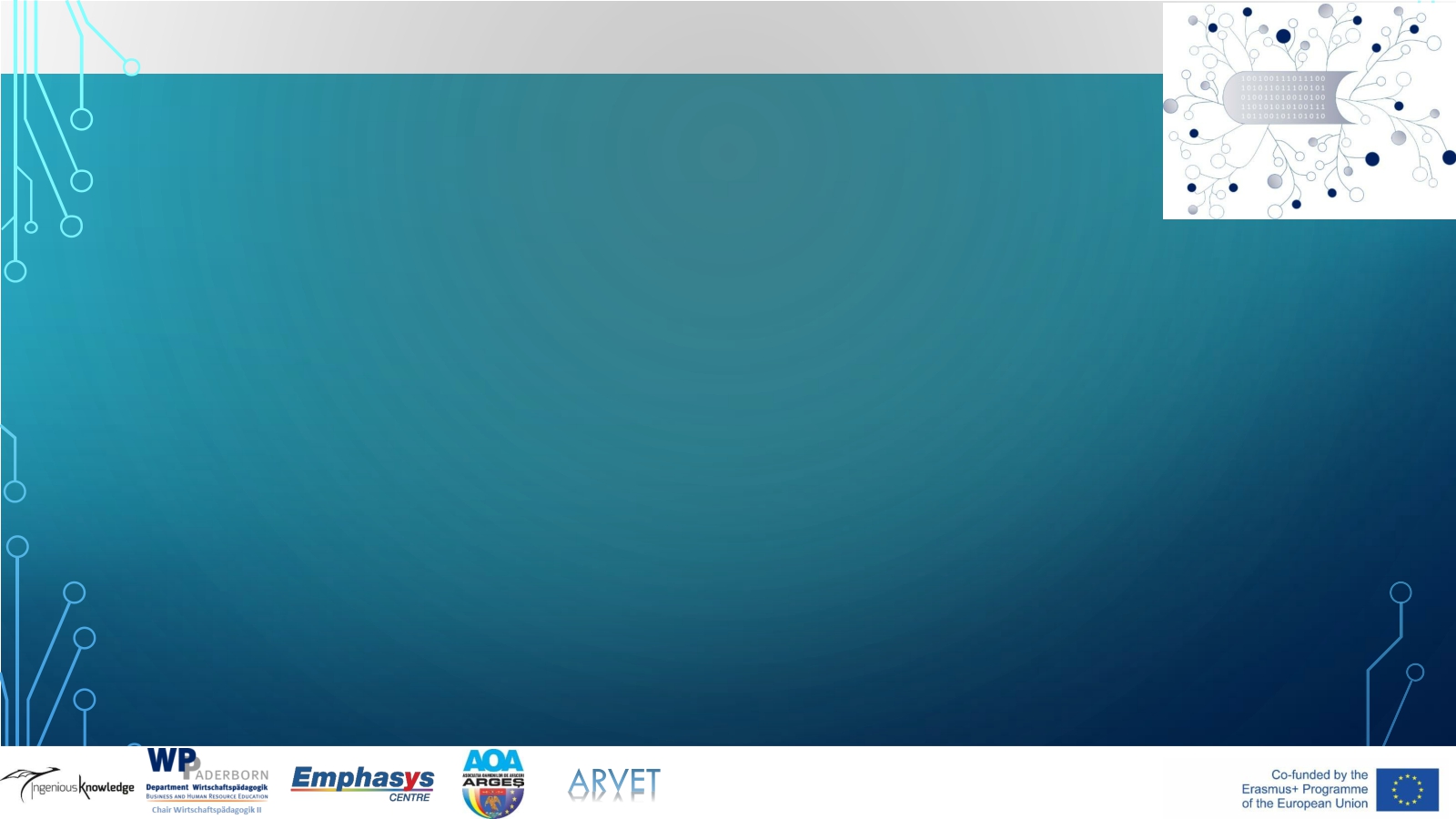 Aufgabe
Eine weitere Möglichkeit der Digitalisierung in der Bildung sind Learner Management System (LMS).


Abgesehen von Blackboard als LMS-Plattform nennen Sie 3 weitere Plattformen, die Sie kürzlich während der COVID19-Pandemie im Rahmen Ihrer Schul- / Bildungsarbeit verwendet haben bzw. hätten verwenden können:
1.
2.
3.
Aufgaben
10
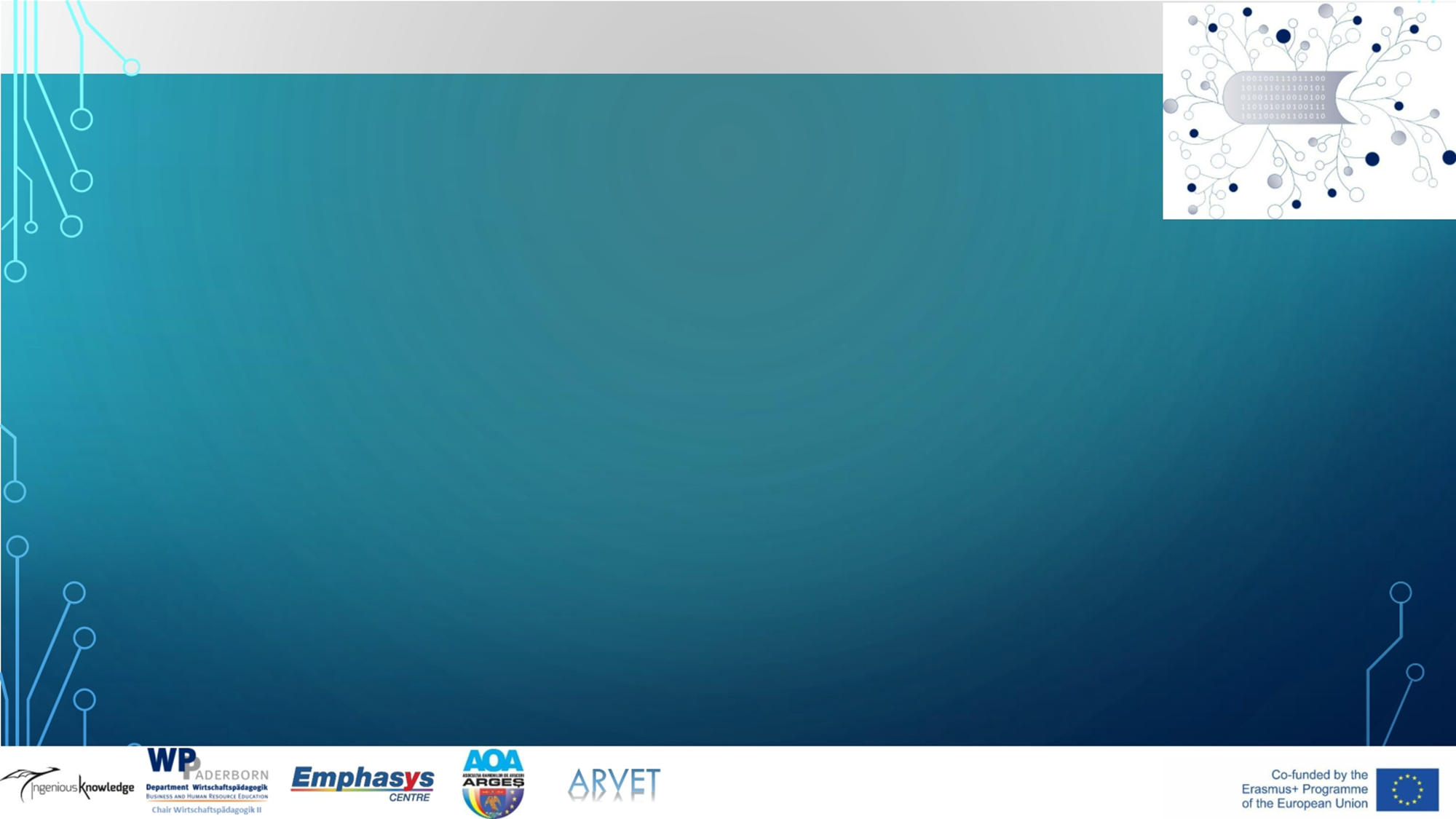 Aufgabe
Welche vielversprechenden Ansätze müssen angepasst werden, um die Vorteile der digitalen Technologie in Bildungsprozessen zu nutzen?
	a) Wie können Lerner und Lehrkräfte in Deutschland in einer digitalen Welt 	geschützt werden?
Aufgaben
2. Verbessert die digitale Transformation wirklich den Weg für ressourceneffiziente Materialzyklen in Deutschland? Nennen Sie hierfür  Beispiele
	a) Wie kann dieser Anteil erhöht und der Abfall sicherer und 	umweltfreundlicher entsorgt werden?
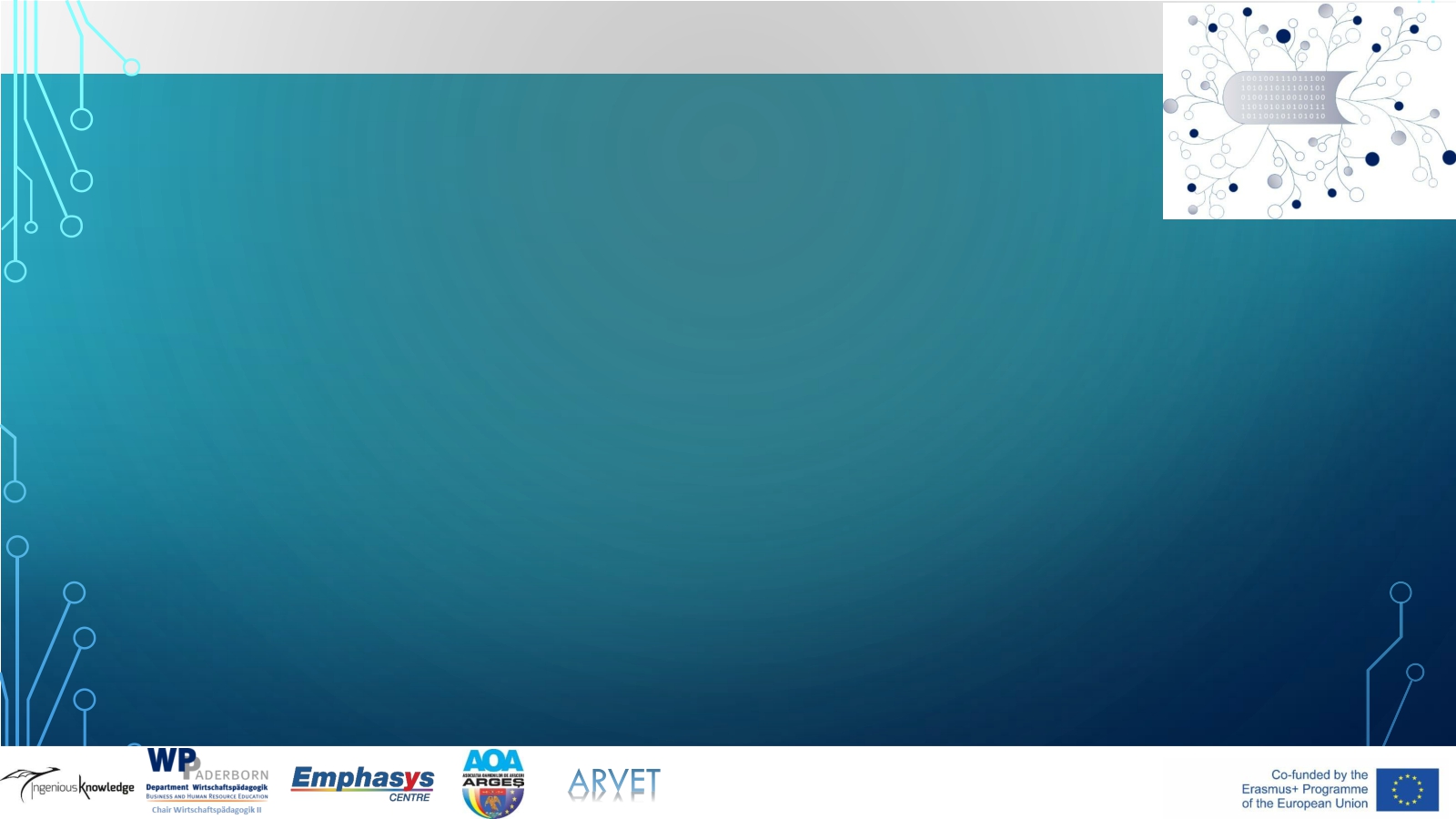 Aufgabe
Eine der wichtigsten Partnerschaften, die von der Digitalisierung geleitet werden, ist die zwischen verschiedenen europäischen Ländern, die als Erasmus + EDUC European Digital UniverCity bekannt sind. Der angegebene Screenshot zeigt die Ziele des Projekts selbst:
Aufgaben
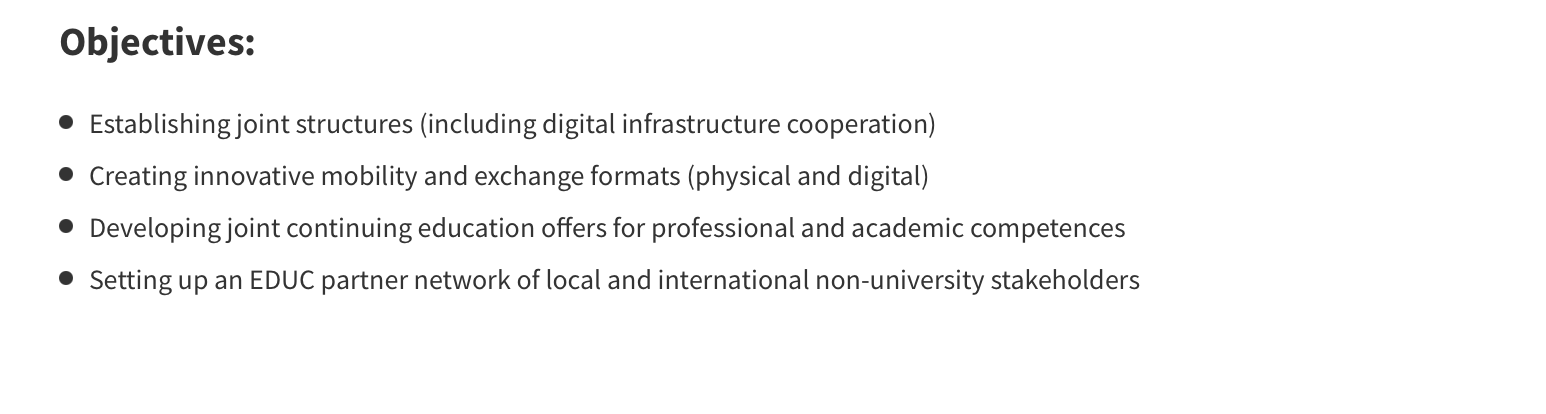 12
https://www.uni-potsdam.de/en/educ/index
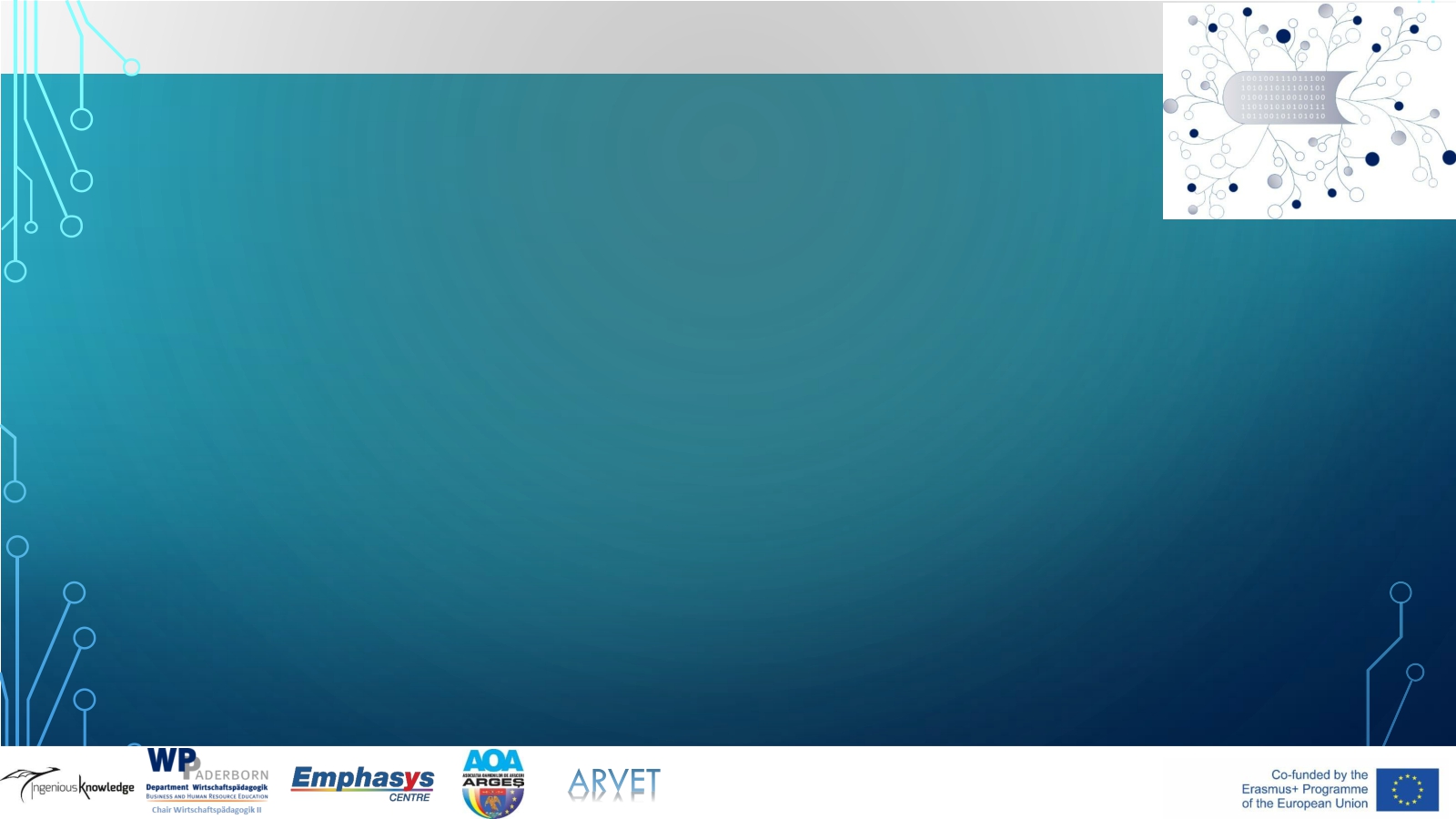 Aufgabe
Welches der vier Ziele hängt am meisten mit der Digitalisierung zusammen und wie könnten sie umgesetzt werden?
Aufgaben
13
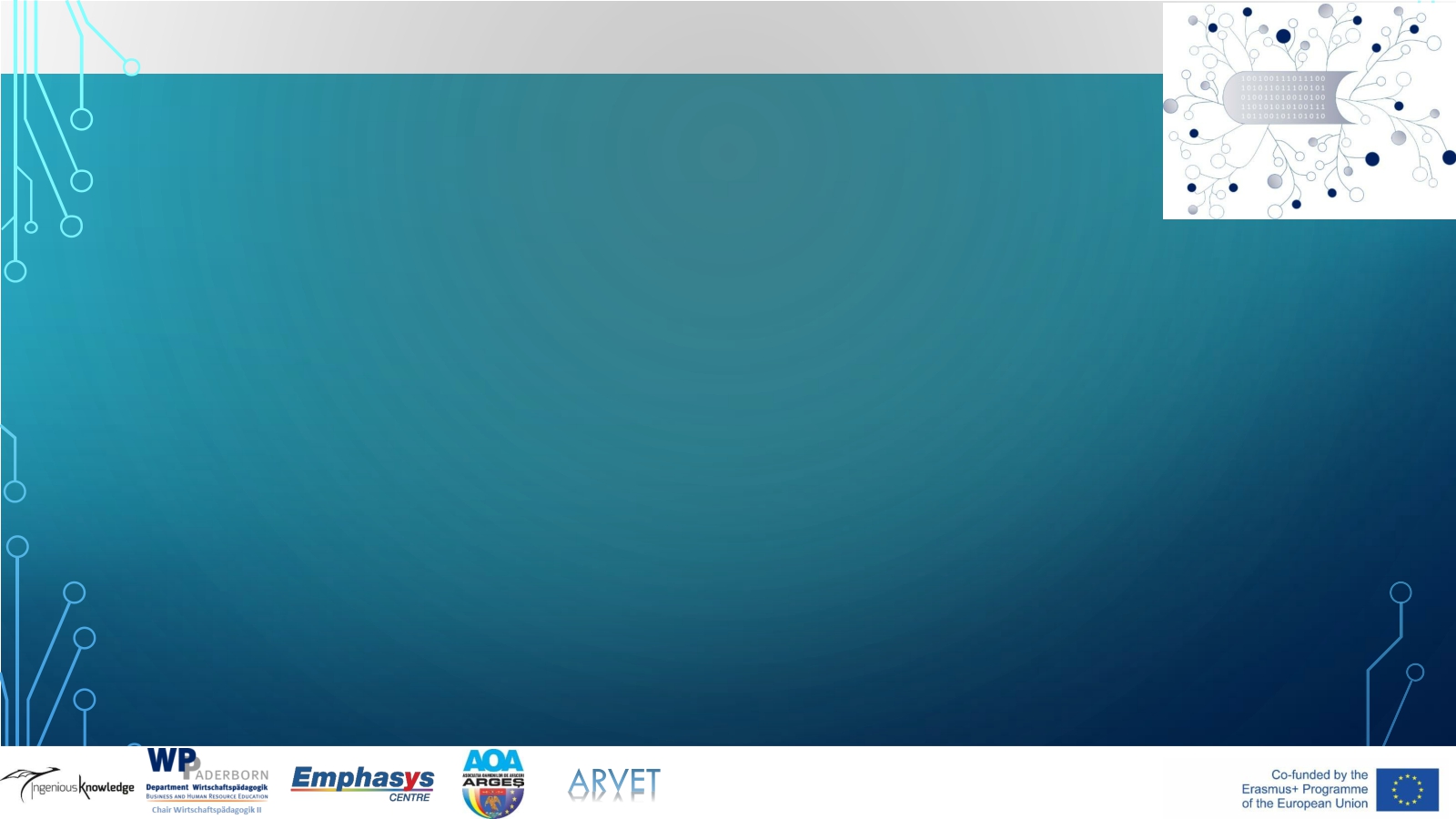 Aufgabe
1. Bitte besuchen Sie folgende Webseite und schauen Sie sich die Wortwolke genau an:

https://www.greentalents.de/sustainable-digitalisation.php


2. Schauen Sie sich das angegebene Bild an. Welche Wörter würden Sie identifizieren, die die Digitalisierung als umweltfreundlichen Prozess beschreiben?
Aufgaben
14
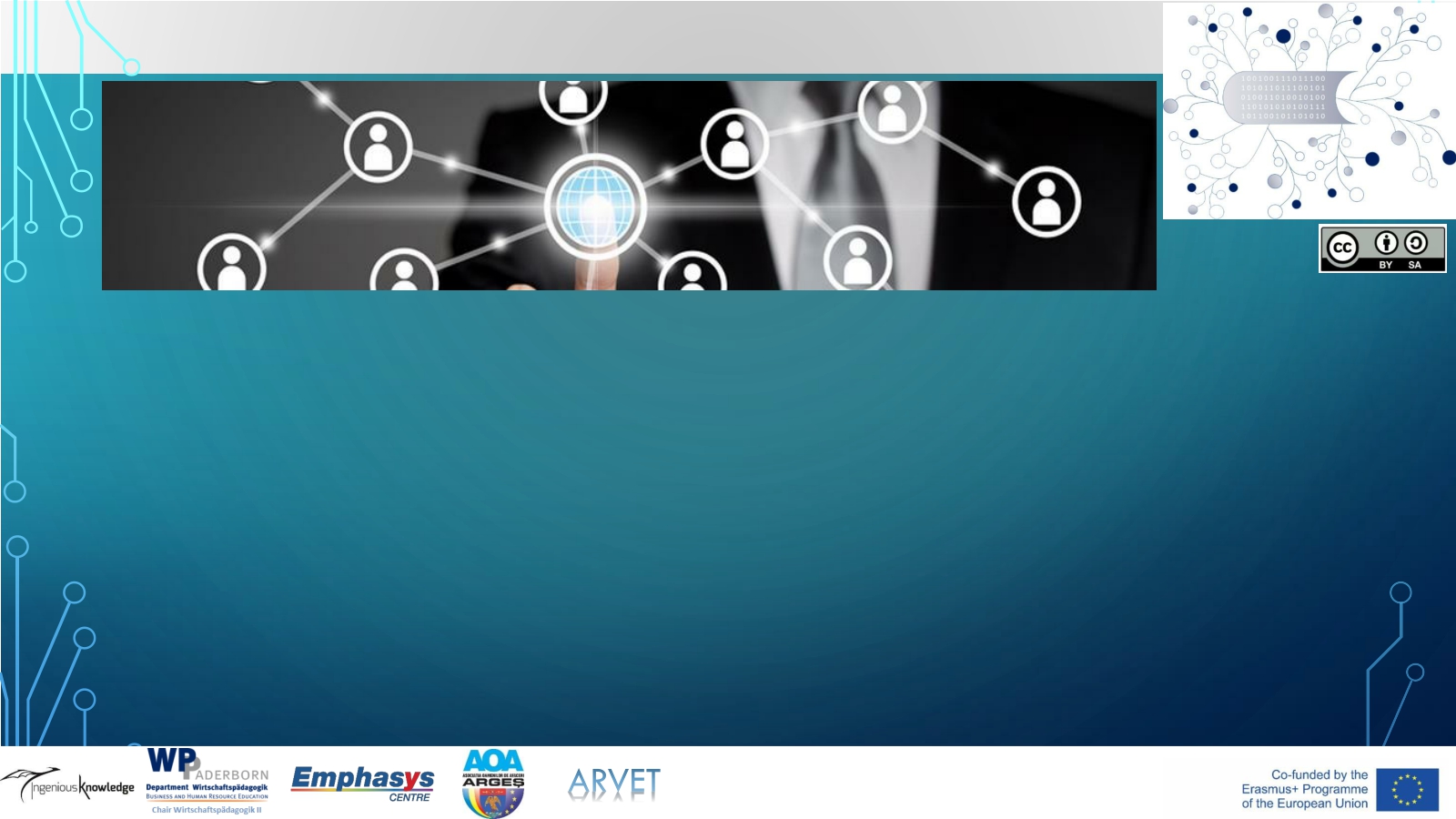 CONTACT
ARVET
279 Bethnal Green Road
London E2 6AH
United Kingdom

http://elnpartner.co.uk
http://digivet.eduproject.eu/
Rajesh S. Pathak
Tel:	+44 792 791 1120
E-Mail:	info@elnpartner.co.uk

Gelija Tamulyte
Tel:             +44 754 099 3287
E-mail:        gelija.tamulyte@gmail.com
The European Commission support for the production of this publication does not constitute an
endorsement of the contents which reflects the views only of the authors, and the Commission cannot be held responsible for any use which may be made of the information contained therein.
15